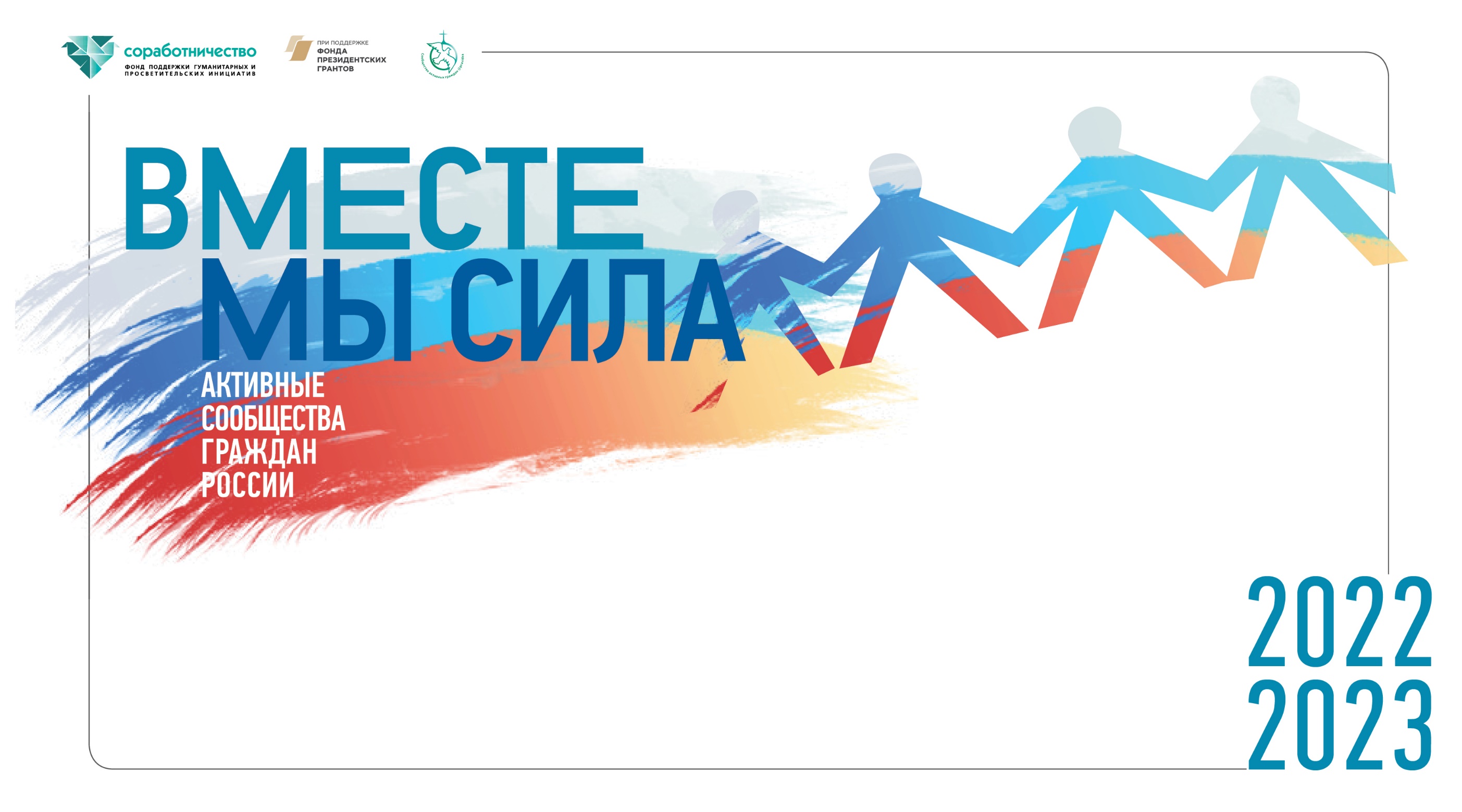 Самарина Нина Николаевна, 
председатель НП Альянс ФМС Пермского края, 
президент ФПСИ «Содействие»
Социальный паспорт территории
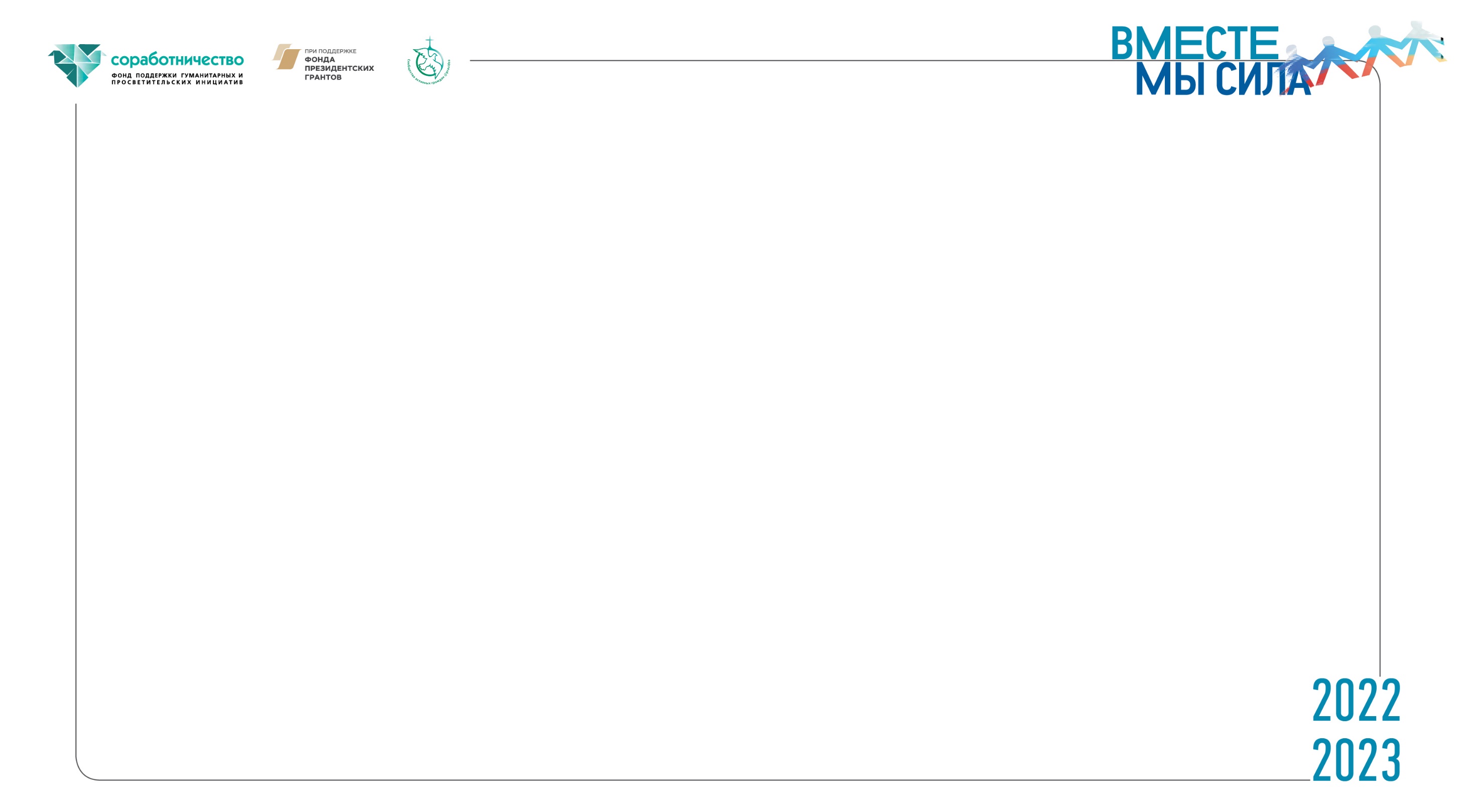 ЗНАЧИМОСТЬ И АКТУАЛЬНОСТЬ
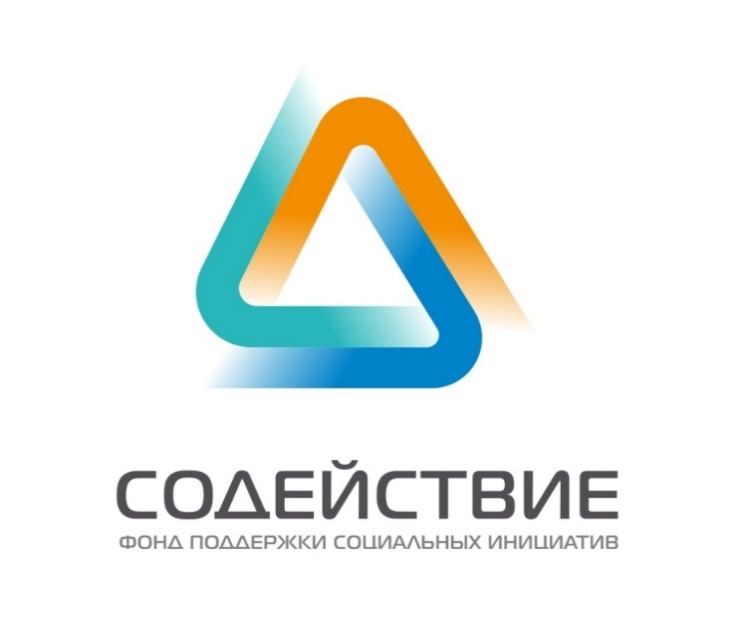 Возрастающая востребованность оценки населением уровня проблем территории и степени развития общественного потенциала в сообществе;
Отсутствие экспресс-исследований состояния социальной сферы и социального самочувствия, их результатов в публичном пространстве  на локальном уровне не позволяет своевременно реагировать на изменения потребностей местного сообщества;
Паспорт - понятный инструмент действия для выявления новых акторов и условий их включения в решение проблем и развитие территории,  востребован в деятельности ОМСУ, некоммерческих организаций, бизнеса  на местном уровне.
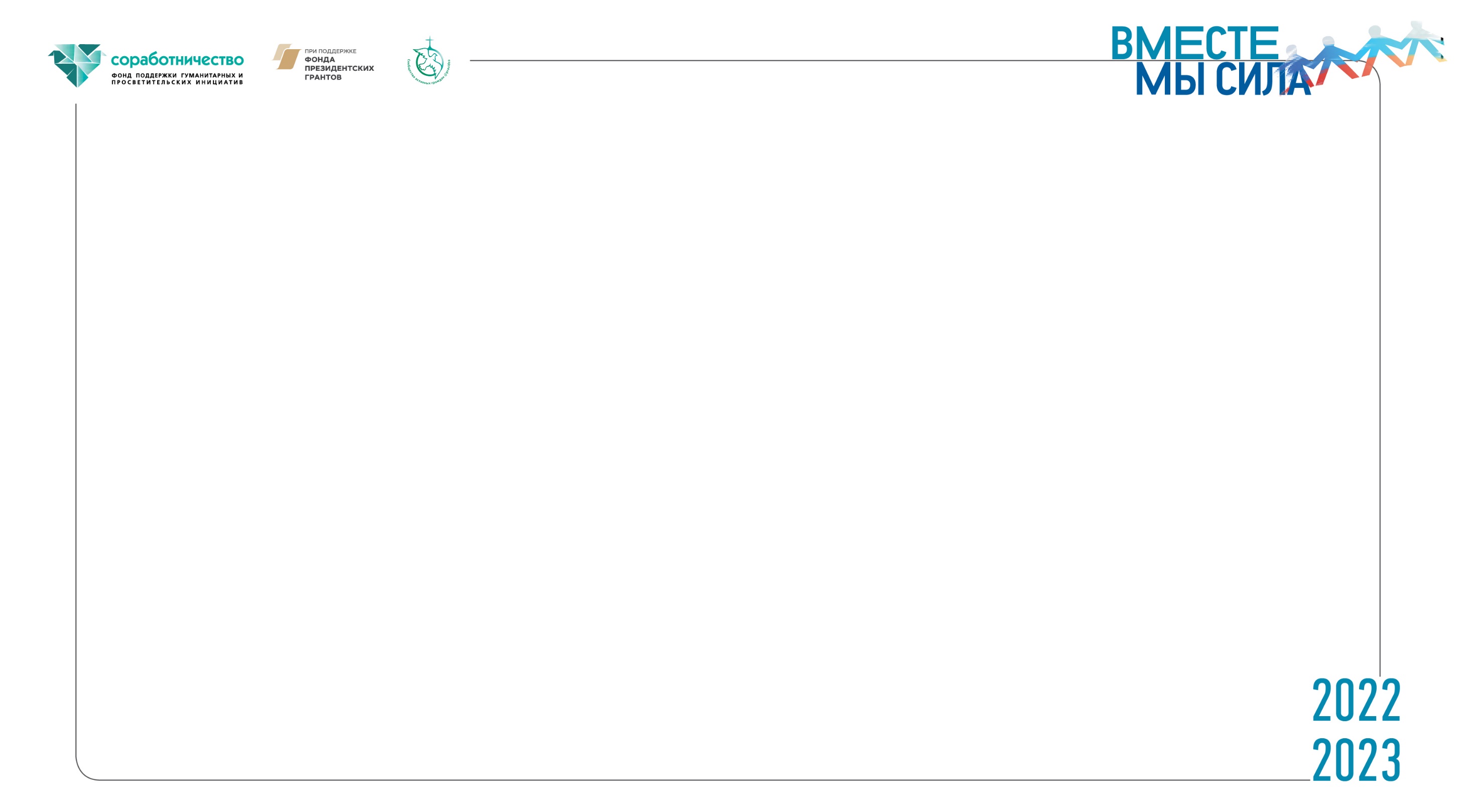 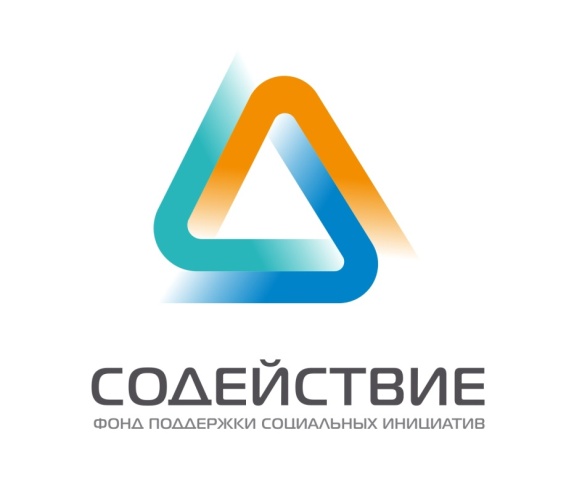 ПРЕДМЕТ ИССЛЕДОВАНИЯ
Уровень развития направлений социальной сферы, влияющих на качество жизни в территории по мнению жителей.
«Горячие» точки проблем территории – наиболее актуальные вопросы по  в конкретных населенных пунктах территории.
«Точки роста» - общественный потенциал населения и социальные ресурсы территории для решения проблем в сообществе.

ВИЗУАЛЬНЫЙ РЕЗУЛЬТАТ ИССЛЕДОВАНИЯ
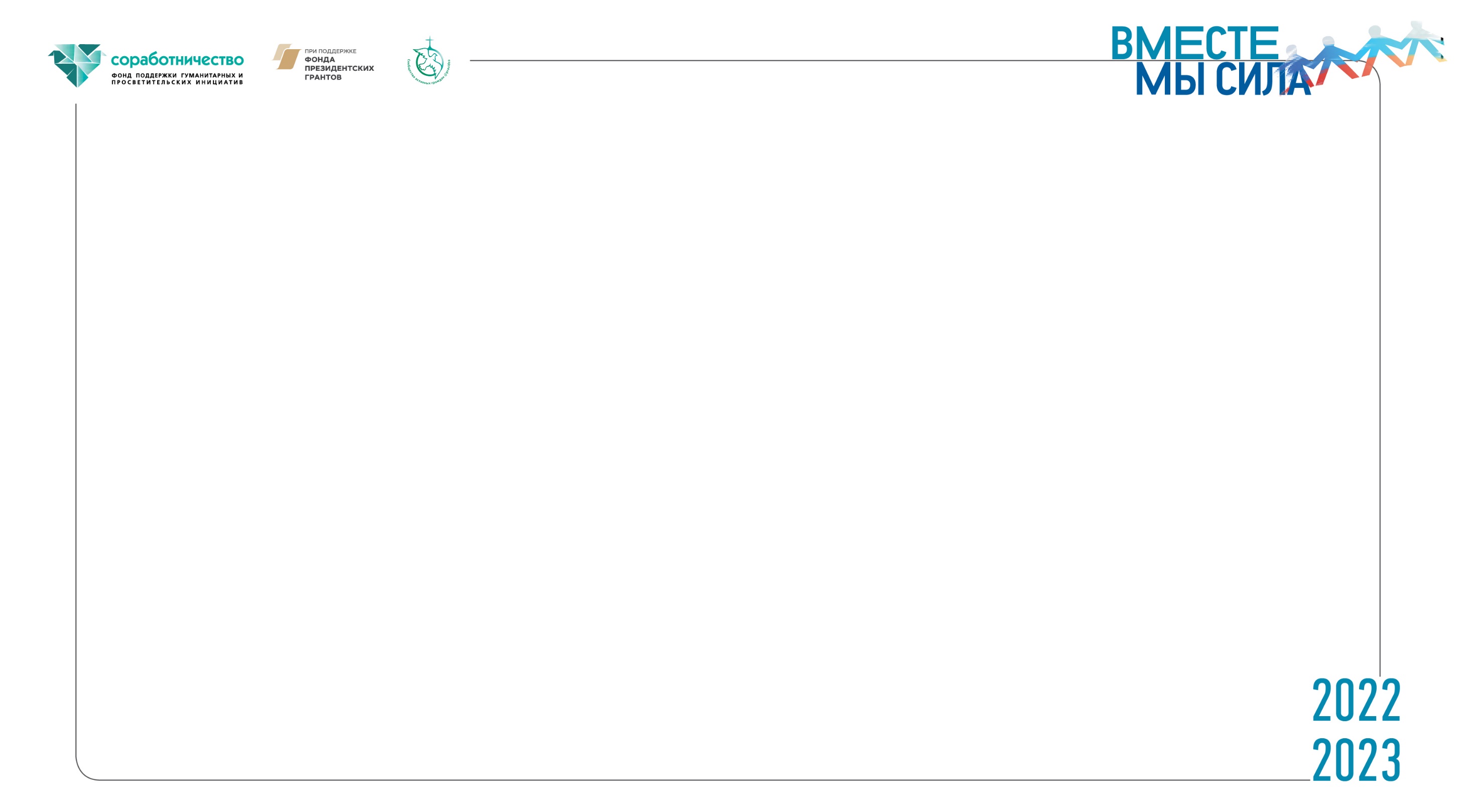 10 ПРИЧИН ИСПОЛЬЗОВАТЬ ТЕХНОЛОГИЮ
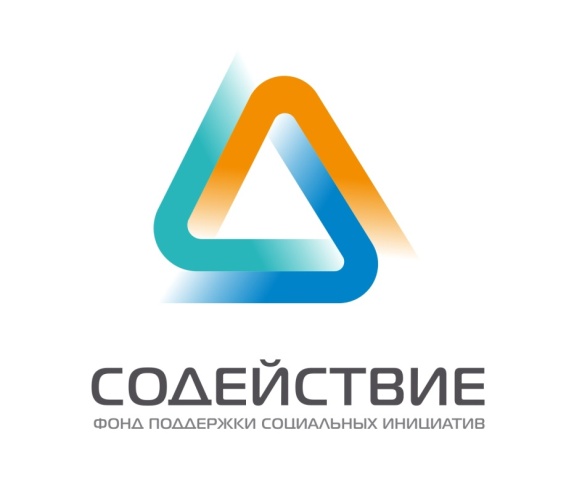 Доступный механизм обратной связи.
Оценка и анализ эффективности соц.проектов/программ/политик.
Выявление приоритетных задач в социальной политике.
4. Корректировка социальных программ/проектов/политик.
5. Изучение потенциала общественной активности.
6. Вовлечение местного сообщества для совместных результатов.
7. Поиск новых подходов к решению соц. проблем территории.
8. Площадка для взаимодействия (НКО/бизнес/органы власти/инициативные граждане/население).
9. Расширение пула активистов и волонтеров.
10. НКО-оператор исследования становится носителем экспертных знаний, повышает узнаваемость среди местного населения, занимает авторитетную позицию на территории
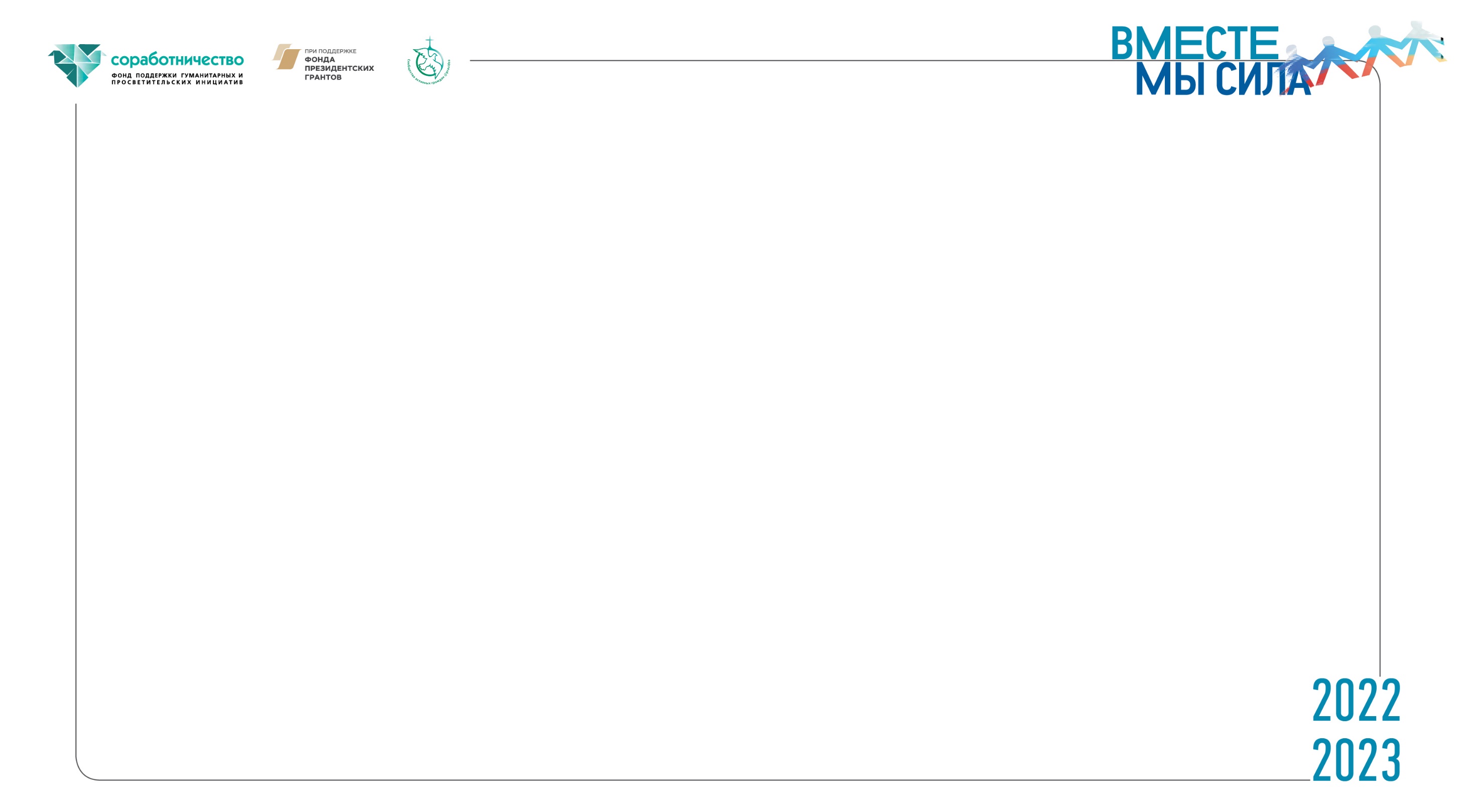 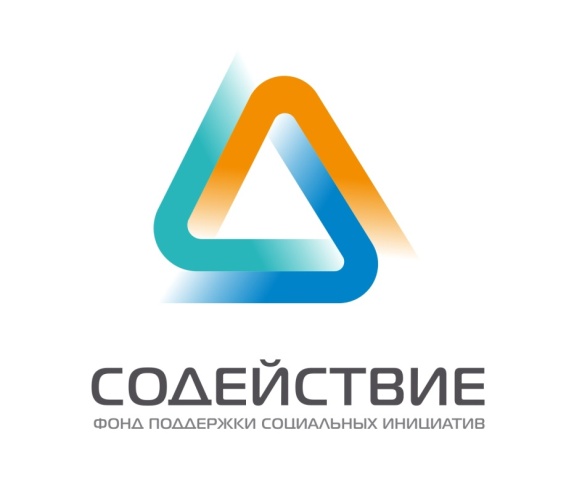 ЭТАПЫ РЕАЛИЗАЦИИ
Подготовительный этап (презентация проекта, проведение обучающего семинара).
Работа с потребностями территорий-участников проекта, составление выборки, адаптация опросного листа.
Полевой этап (обучение интервьюеров и супервайзеров, проведение массового опроса, обработка полученных данных).
Этап анализа данных (разработка комплексного аналитического отчета, создание социальных паспортов).
Заключительный этап (проведение итоговых круглых столов).
5
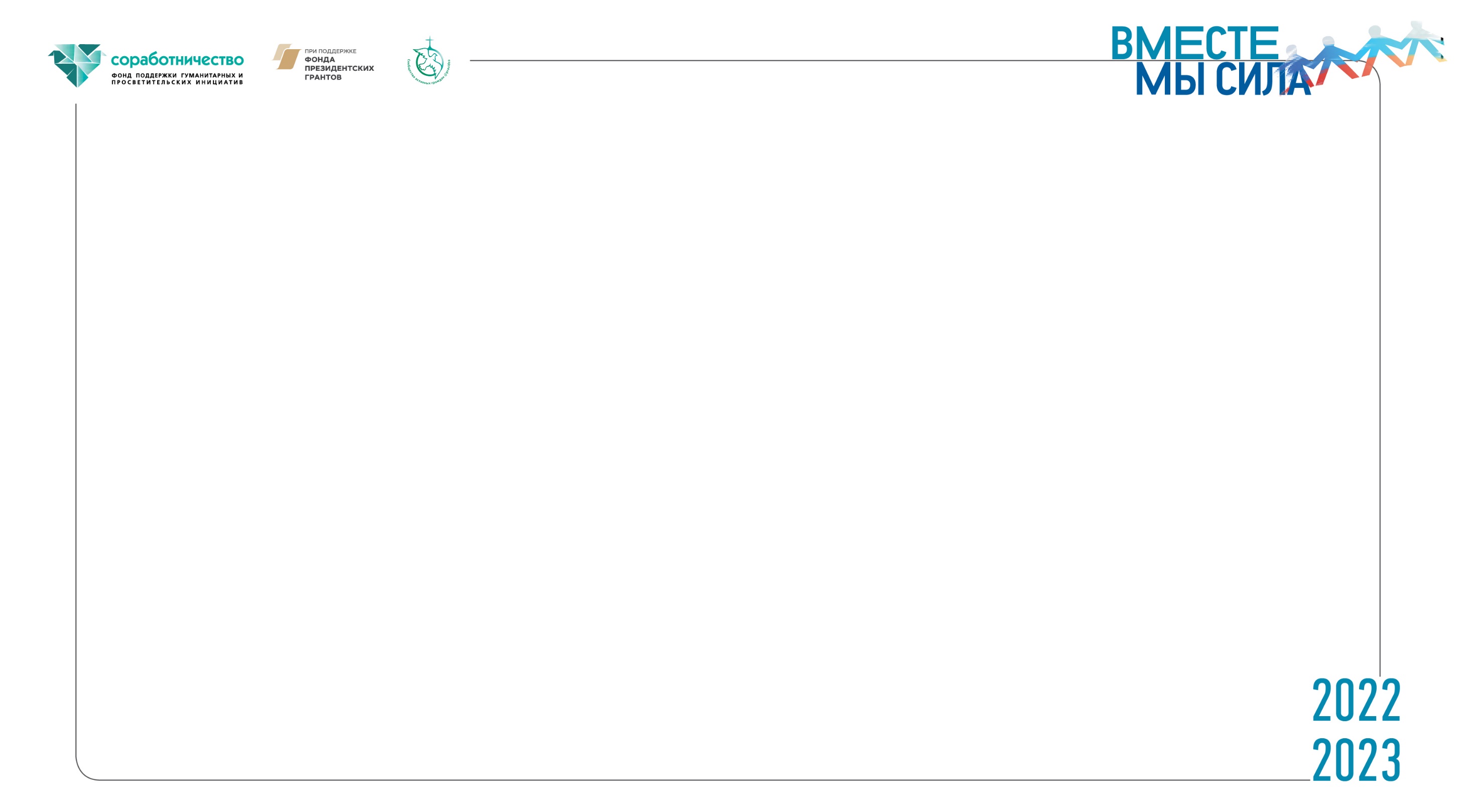 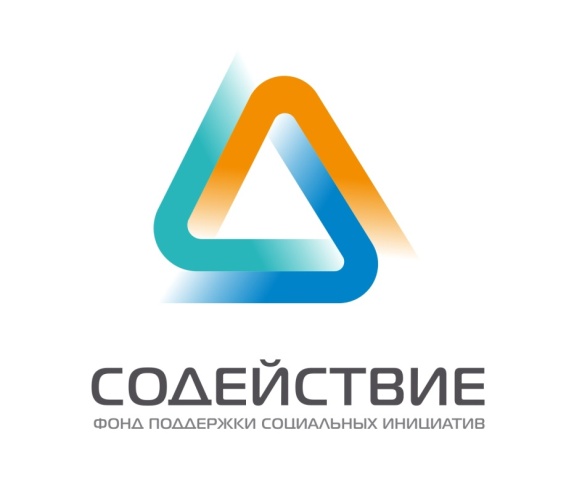 СЛОЖНОСТИ
РЕСУРСЫ
инициативная группа;
поддержка администрации;
вовлечение НКО и активистов;
волонтеры для проведения опроса;
тиражирование анкет;
разработка и тираж социальных паспортов.
неготовность органов власти к диалогу;
большой объем работы;
необходимость привлекать специалистов (выборка, анализ данных, разработка паспорта);
исследование «в стол».
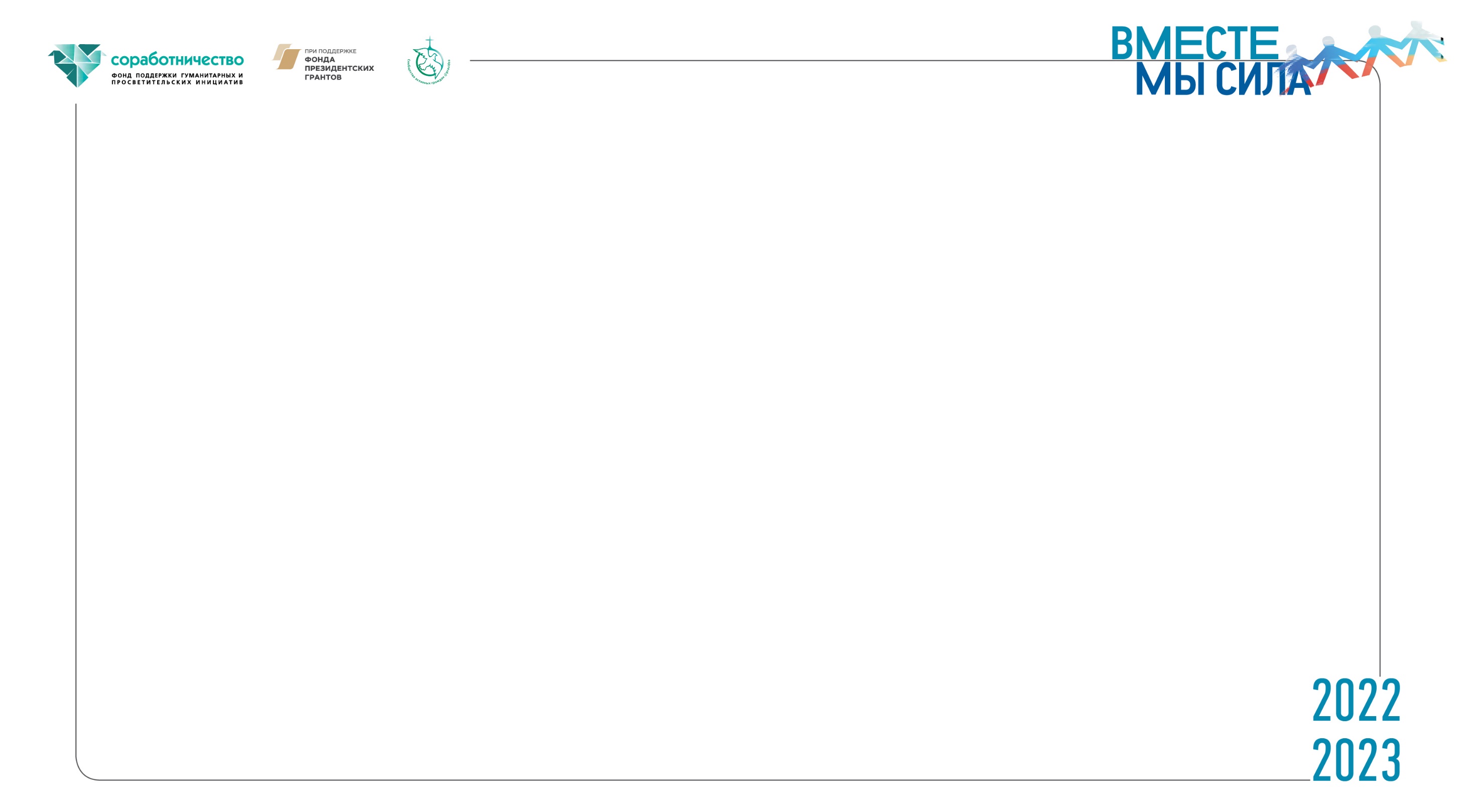 ВОЗМОЖНОСТИ ИСПОЛЬЗОВАНИЯ РЕЗУЛЬТАТОВ ДЛЯ РАЗВИТИЯ ТЕРРИТОРИИ
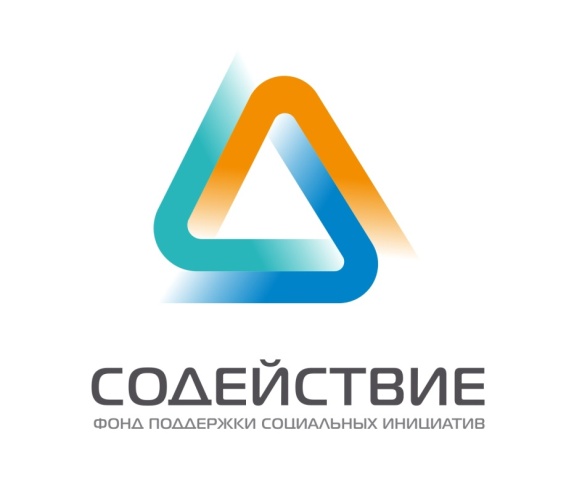 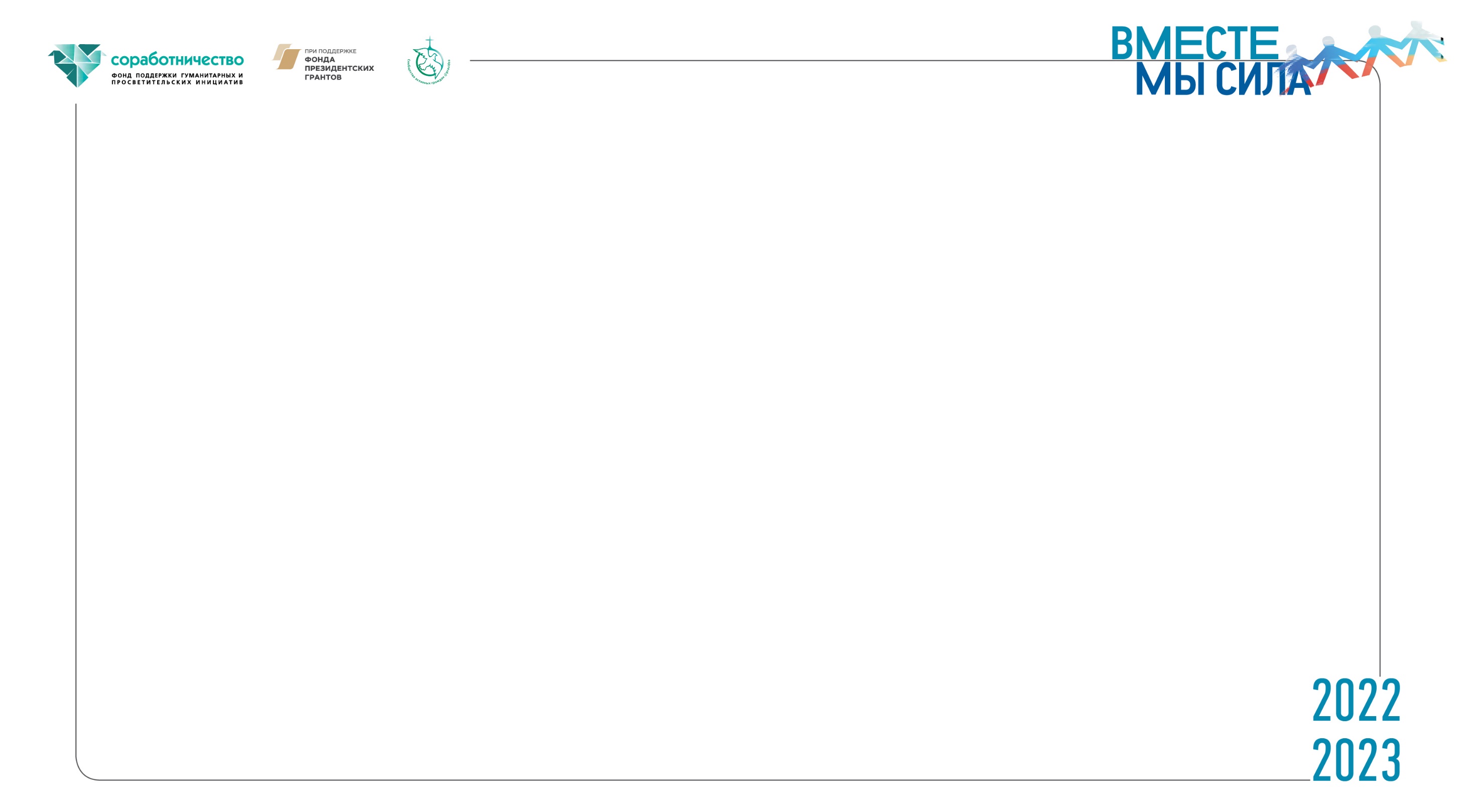 ВОЗМОЖНОСТИ ИСПОЛЬЗОВАНИЯ РЕЗУЛЬТАТОВ ДЛЯ РАЗВИТИЯ ТЕРРИТОРИИ
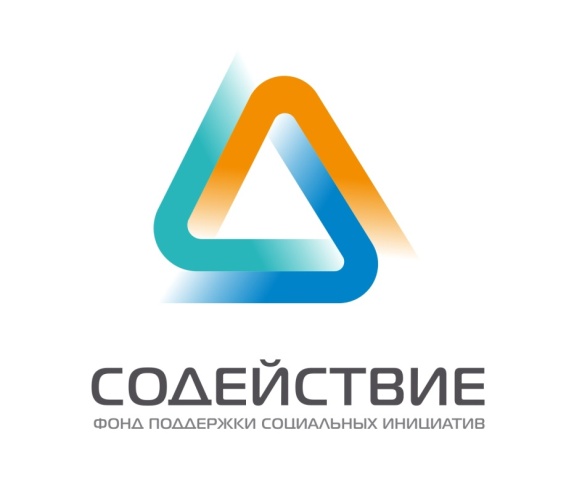 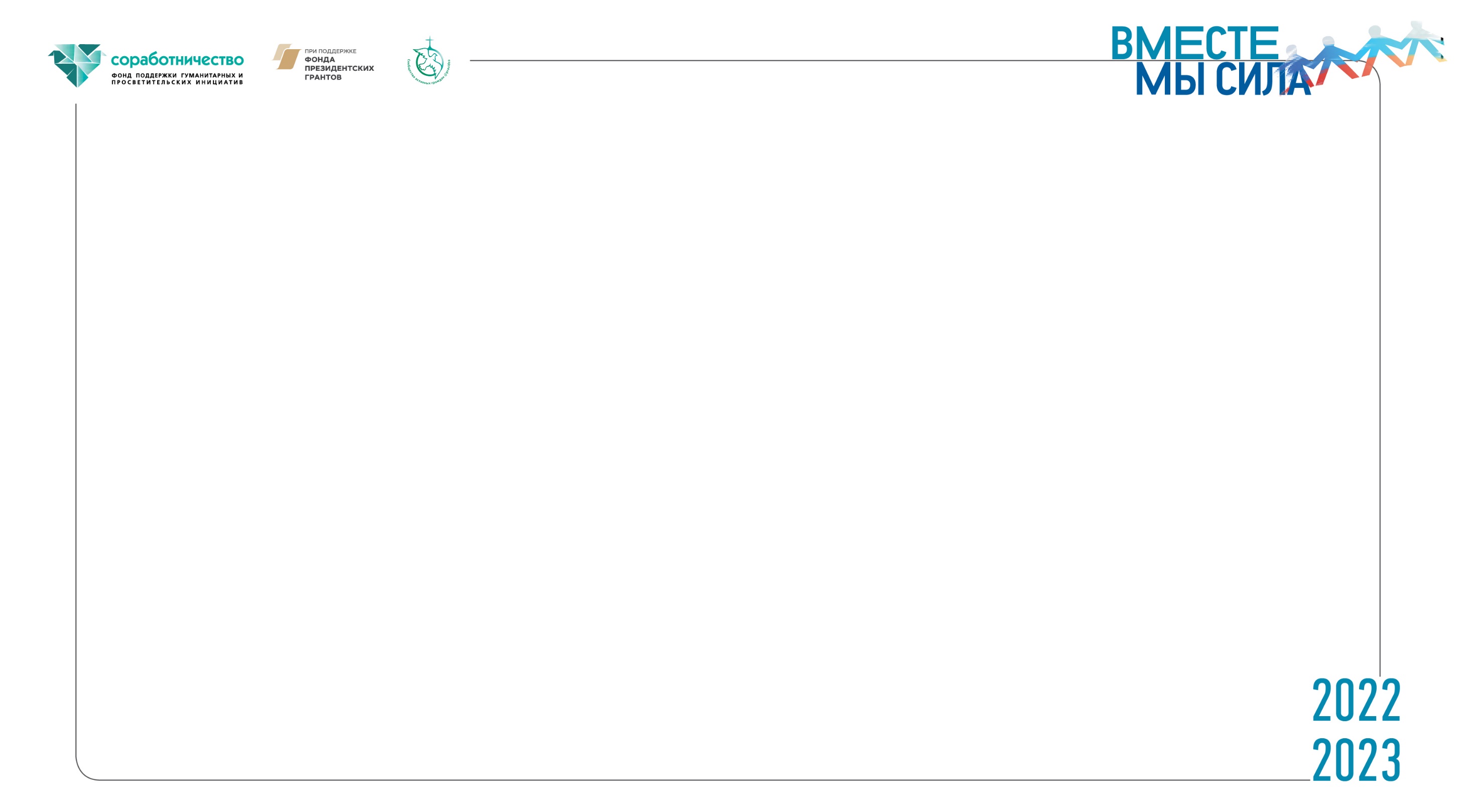 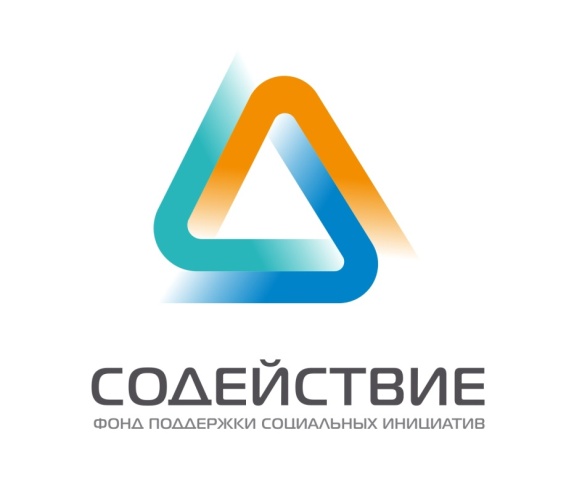 Подробнее о технологии – на сайте fmspk.org
г .Пермь, ул.Советская, 51А
(342) 212 23 20
E-mail: consaltingperm@list.ru
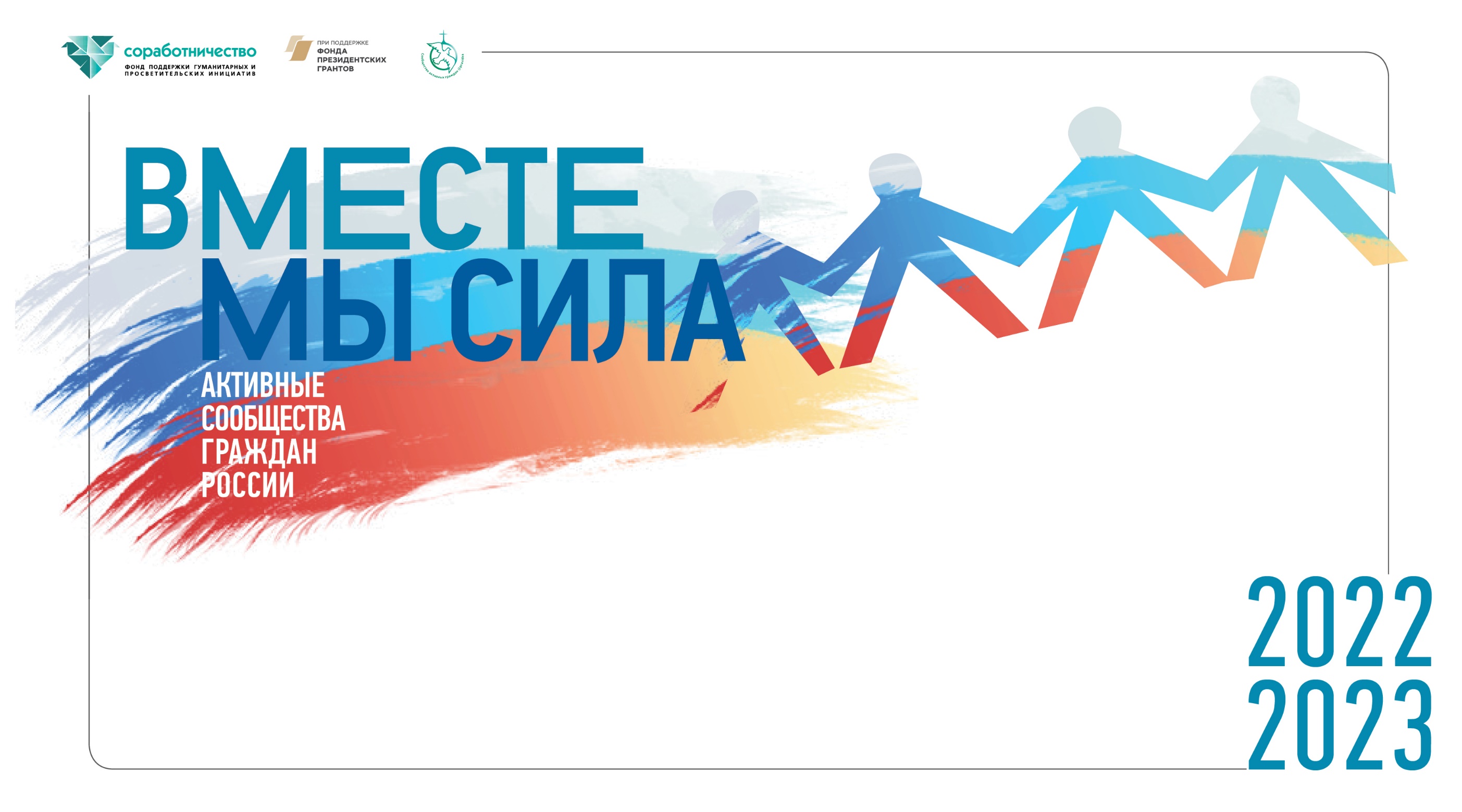 Самарина Нина Николаевна, 
председатель НП Альянс ФМС Пермского края, 
президент ФПСИ «Содействие»
Социальный паспорт территории